STEM Careers
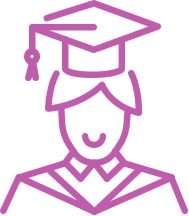 Objective: You will obtain information about STEM careers, including academic requirements and wages.
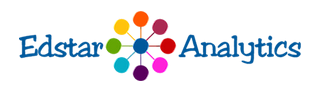 STEM Careers
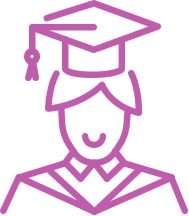 What we will do:  
Take the pre-test so that you will know what you should learn from this lesson.
Go to http://aspirations.sparc37.com/paths/ 
Click on the link for “Overview of Employment and Wages .”
Find the links under the heading “STEM.” We will explore all three of these links.
Follow the link that will show you the cities in the US where most STEM jobs are.
Then, follow the link to find the top three categories for STEM employment in the US.
Next, follow the link to explore how salaries for STEM occupations compare to salaries for other occupations, on average.
Note that this website can be used to find information about other careers also.
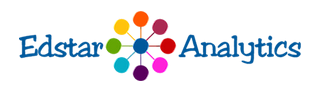 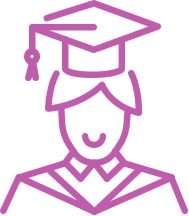 STEM Careers
Discussion: Discuss STEM careers that interest you and where these jobs are located.
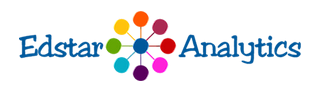 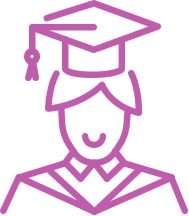 STEM Careers
Demonstrate your learning:  Take the post-test to demonstrate your knowledge of finding information about STEM careers.
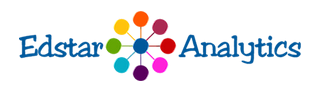